IX Conferencia Anual sobre Compras gubernamentales de las Américas de la RICG
Contratación Pública, Desarrollo y Acceso de las PYMES
Gonzalo Suárez Beltrán
Estructura
Importancia de las PYME
Corporación Financiera Internacional. Grupo del Banco Mundial. «Guía informativa de Banca PYME.» 2009
Aporte del segmento PYME y del sector informal al PIB
Corporación Financiera Internacional. Grupo del Banco Mundial. «Guía informativa de Banca PYME.» 2009
Importancia de las PYME
Andrés Solimano, Molly Pollack, Uri Wainer, José Wurgaft, Francisco Alburquerque. «Globalización, democracia económica y desarrollo territorial en Chile: Las empresas de menor tamaño en las Políticas de Estado.» Santiago de Chile, octubre 2007
Financiamiento PYMES
PYMES Vs. Competitividad
Porcentaje promedio de empresas que mencionan el acceso al financiamiento para las operaciones corrientes
Corporación Financiera Internacional. Grupo del Banco Mundial. «Guía informativa de Banca PYME.»2009
PYMES Vs. Competitividad
PYMES Vs. Competitividad
Instrumentos
Fortalecimiento o creación de instituciones especializadas
USA: Small Business administration
Corea del Sur: Small and Medium Business Administration
Perú: Consejo Nacional para el Desarrollo de la Micro y Pequeña Empresa –CODEMYPE
México: Comisión Intersecretarial de Compras y Obras de la Administración Pública Federal a la Micro, Pequeña y Mediana Empresa
Asociación y cooperativismo
Asociación y cooperativismo: España
Asociación y cooperativismo
Incentivo a la innovación tecnológica: Caso Corea del Sur
Incentivo a la innovación y tecnología: Caso España
Incentivo a la innovación y tecnología: Caso Italia
Financiamiento: Caso España
Financiamiento: Caso Italia
Estímulos desde la contratación…dificultad
Estímulos desde la contratación…dificultad
Instrumentos: Desde la contratación pública
Incentivos sin preferencias
Reforma al Marco Normativo
«Pasa, no pasa»
Simplificación de procedimientos: Conferencia ONU
Incentivos con preferencias
Compras de gobierno: USA (set asides)
Reserva de contratos (Set Asides for small business): USA
Metas de compras de gobierno a mipymes
Small Business act
compras de gobierno: USA
Fraccionamiento licitaciones: Conferencia ONU
Surety Bonds: USA
Ofertas conjuntas: Conferencia ONU
Latino América es PYME!


MUCHAS GRACIAS
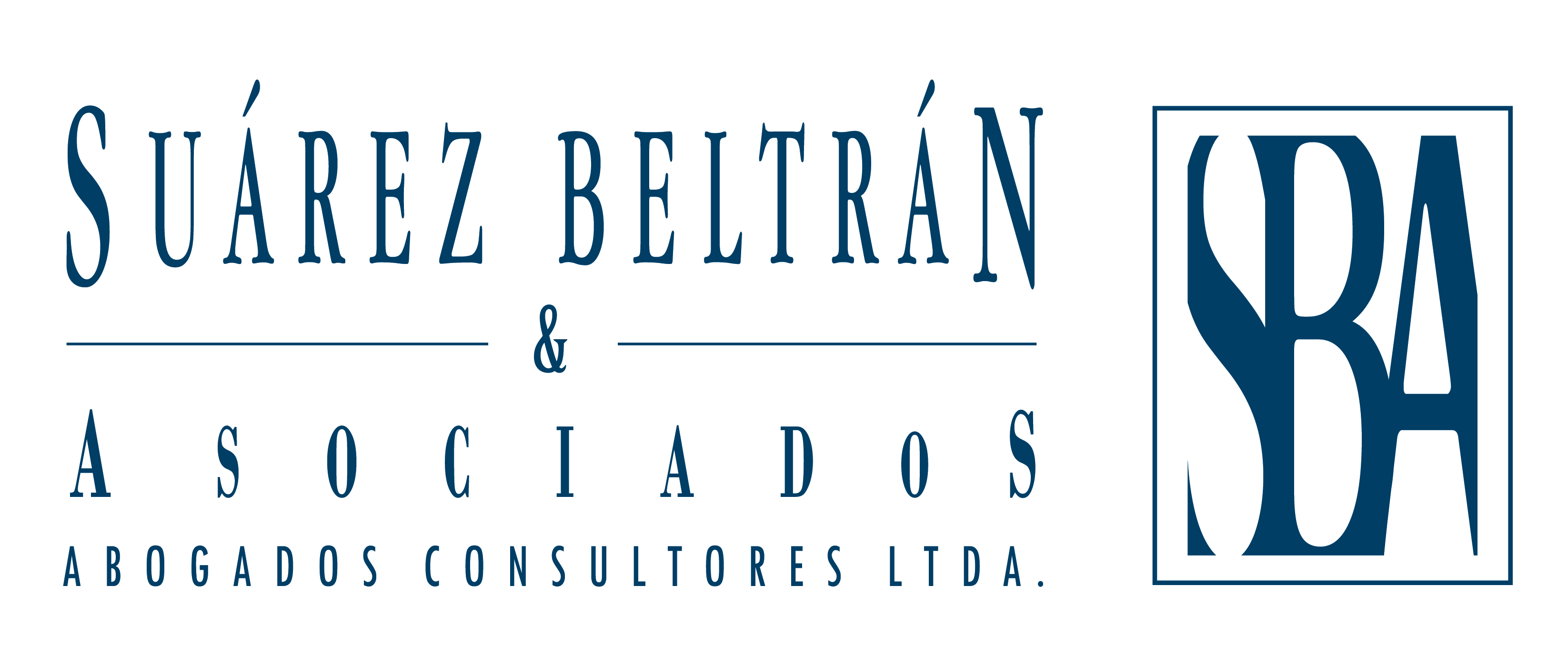 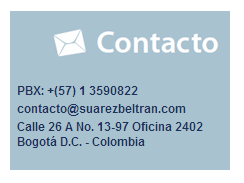 www.suarezbeltran.com